COMPARATIVE STUDY OF SOIL
Navya shree.R 11th , Chinmay Desai 9th , Megna Mahesh 8th
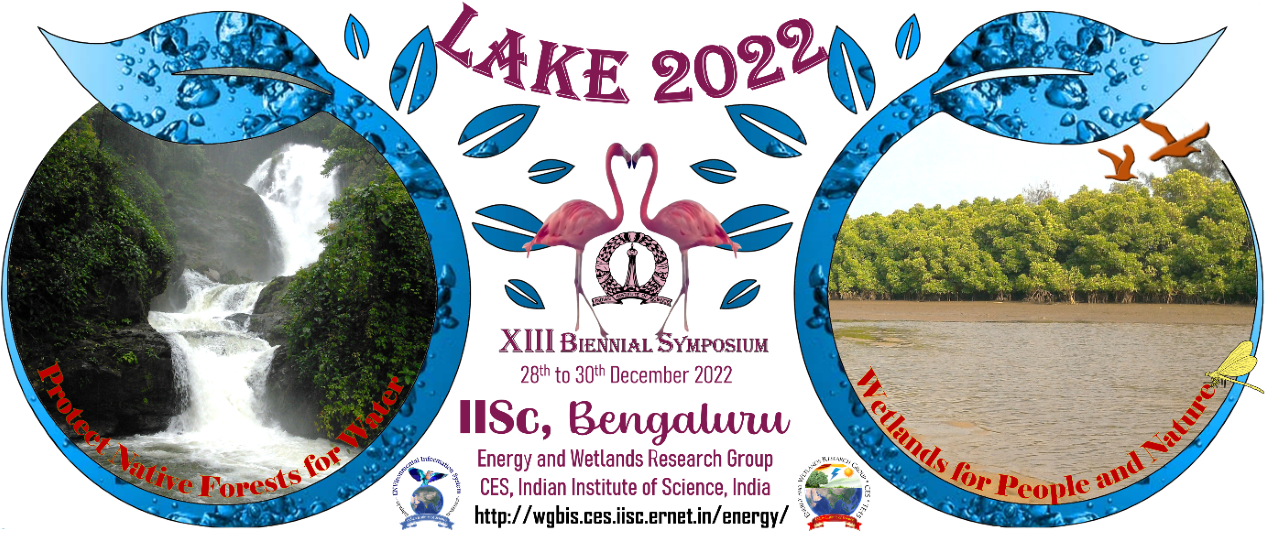 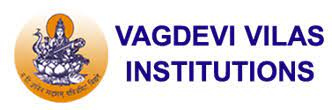 12/16/2022
LAKE 2022: Conservation of wetlands: ecosystem-based adaptation of climate change, December 28-30, 2022
1
Introduction
Bengaluru has evolved from pensioners paradise to silicon city. 
Bengaluru is one of the largest cities of India known  for  IT companies, factories. It also enhances economic development  of our country.
Garden city of India is in verge to be garbage city due to various factors of urbanization.
We are trying to find a path to make this metropolitan city into a green city again  by exploring the soil which is better for ecosystem.
12/16/2022
LAKE 2022: Conservation of wetlands: ecosystem-based adaptation of climate change, December 28-30, 2022
2
Objectives
To do a comparative study of different types of soil which we have collected from different locations in Munnekolallu.

To find the components in soil which promotes biodiversity.
12/16/2022
LAKE 2022: Conservation of wetlands: ecosystem-based adaptation of climate change, December 28-30, 2022
3
Study area
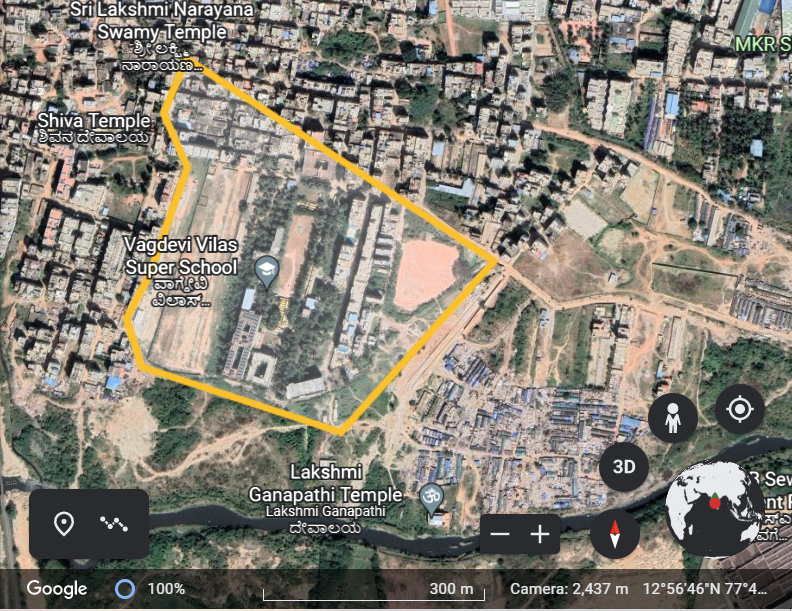 12/16/2022
LAKE 2022: Conservation of wetlands: ecosystem-based adaptation of climate change, December 28-30, 2022
4
Materials and Methods
Sample collection method
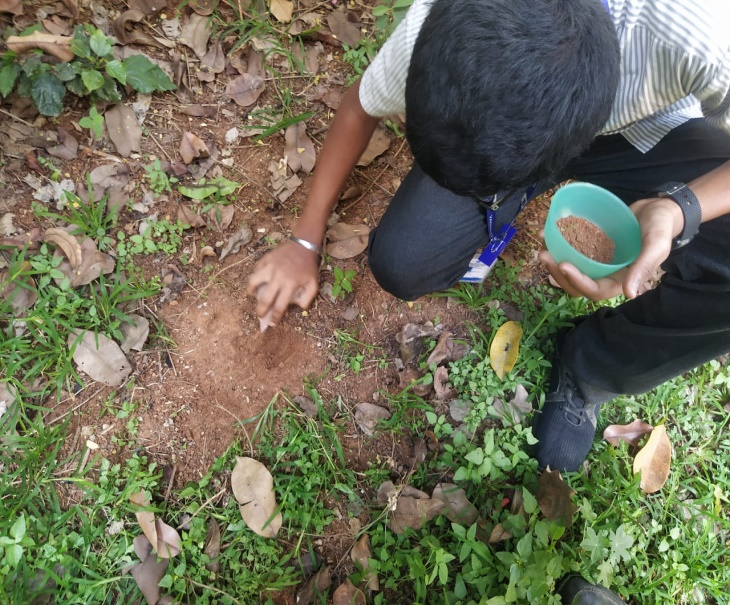 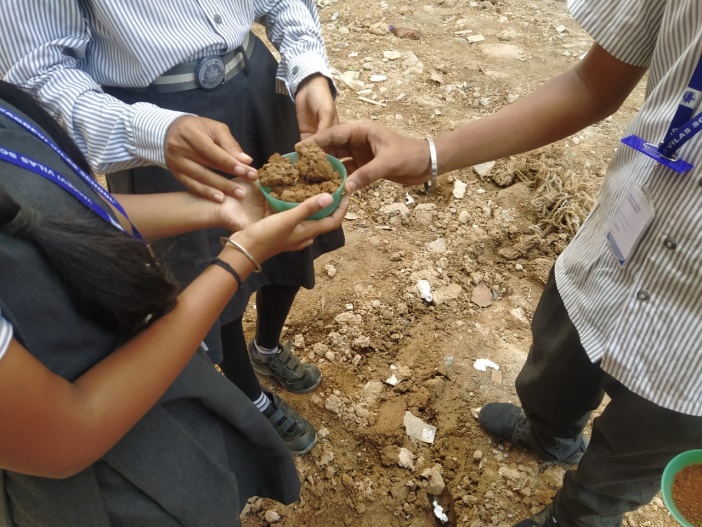 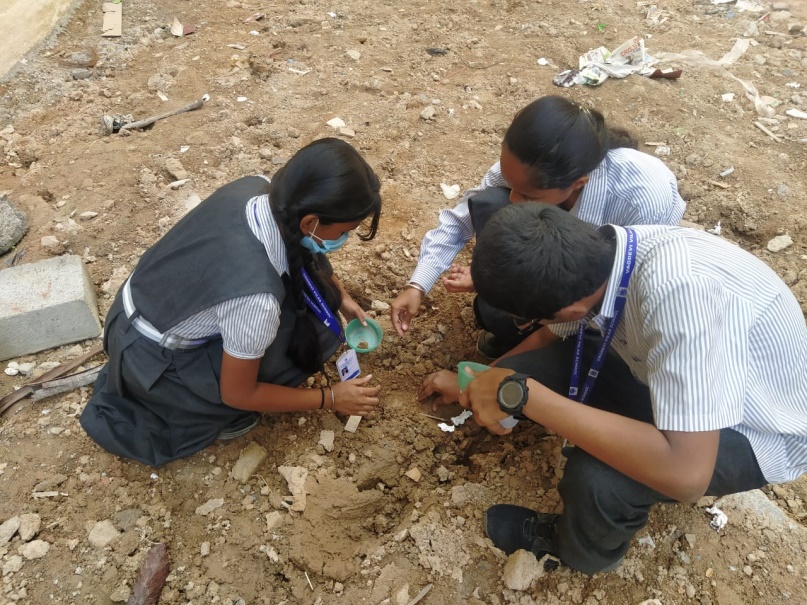 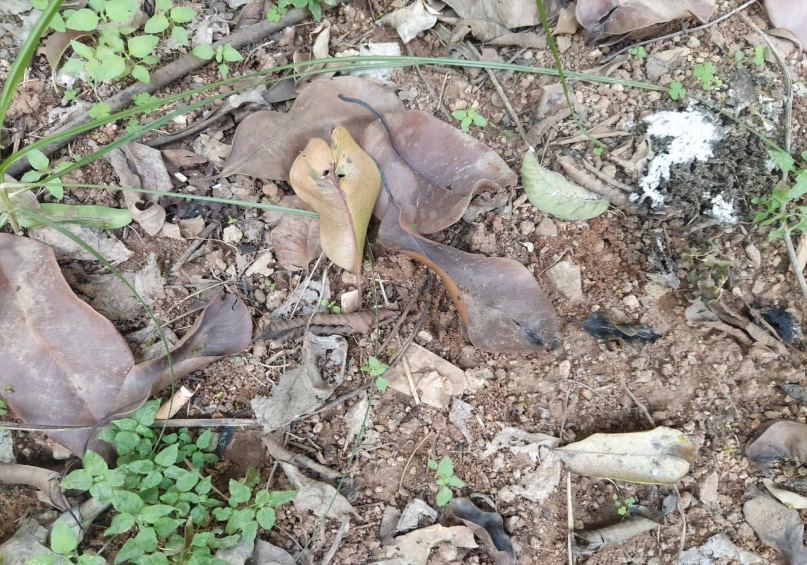 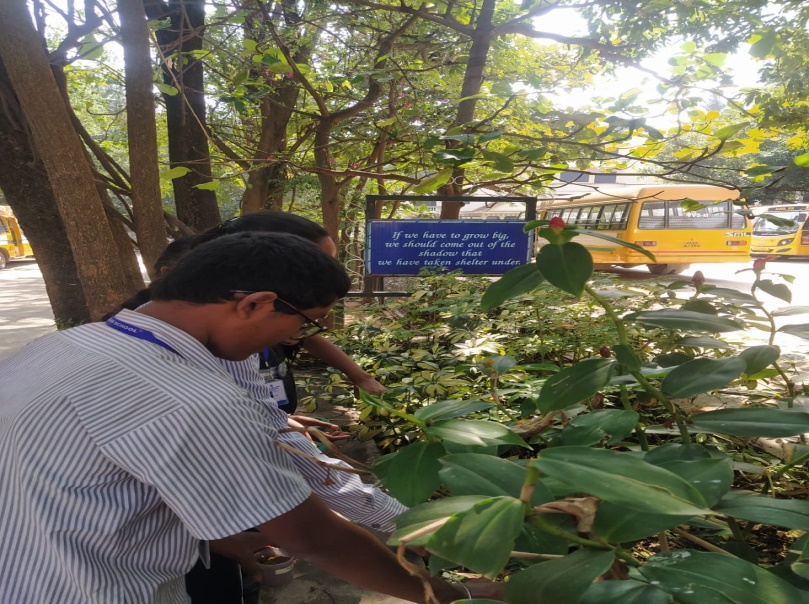 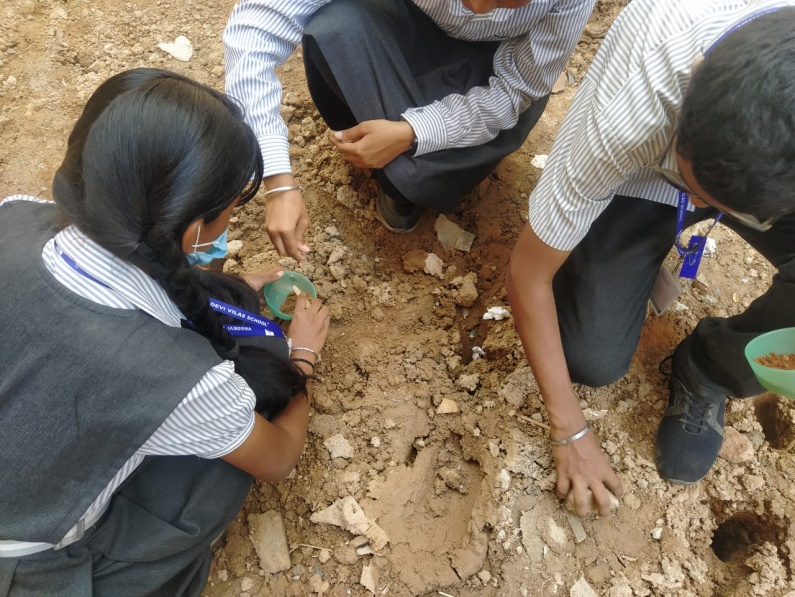 12/16/2022
LAKE 2022: Conservation of wetlands: ecosystem-based adaptation of climate change, December 28-30, 2022
5
Soil sample test
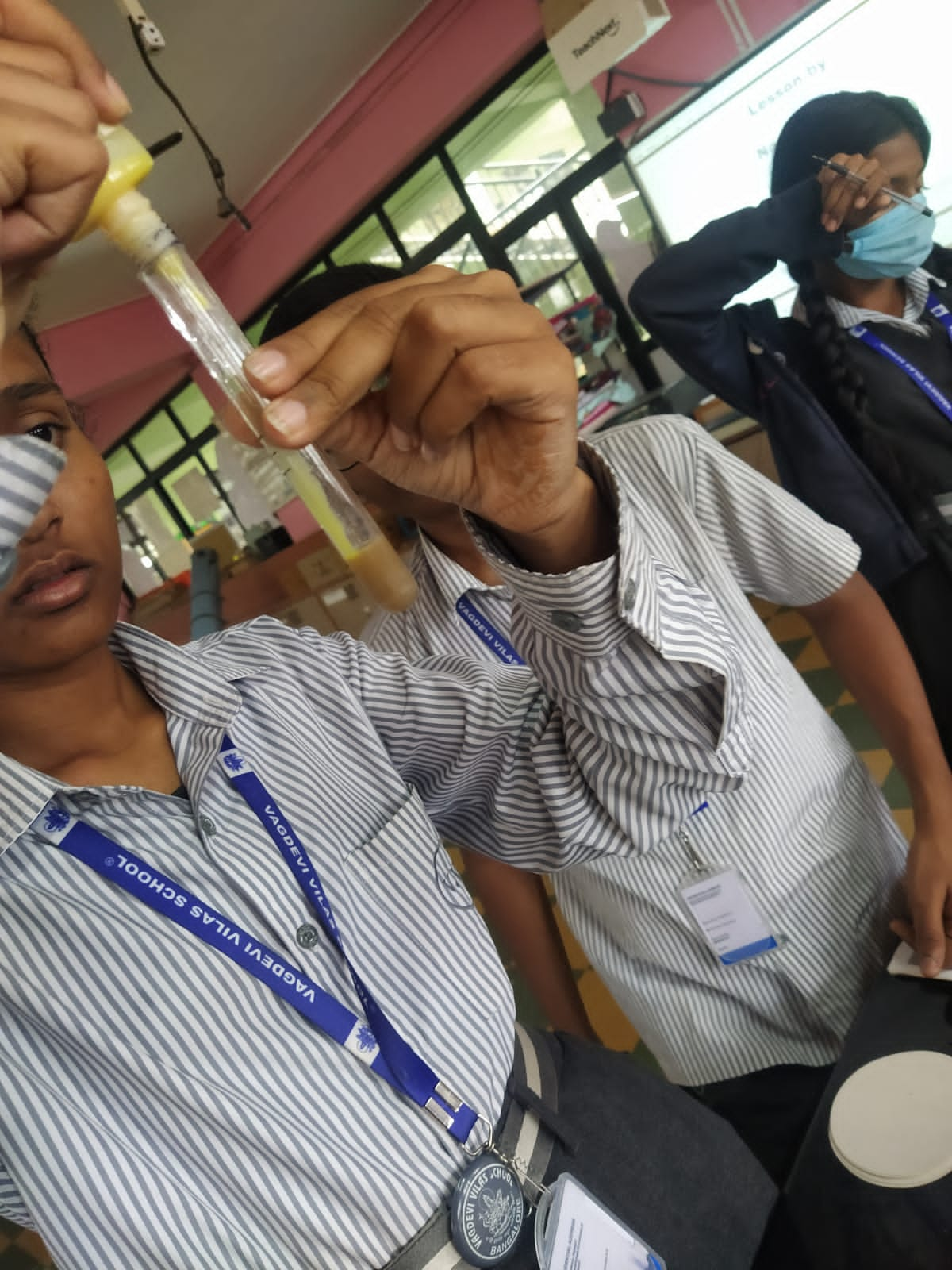 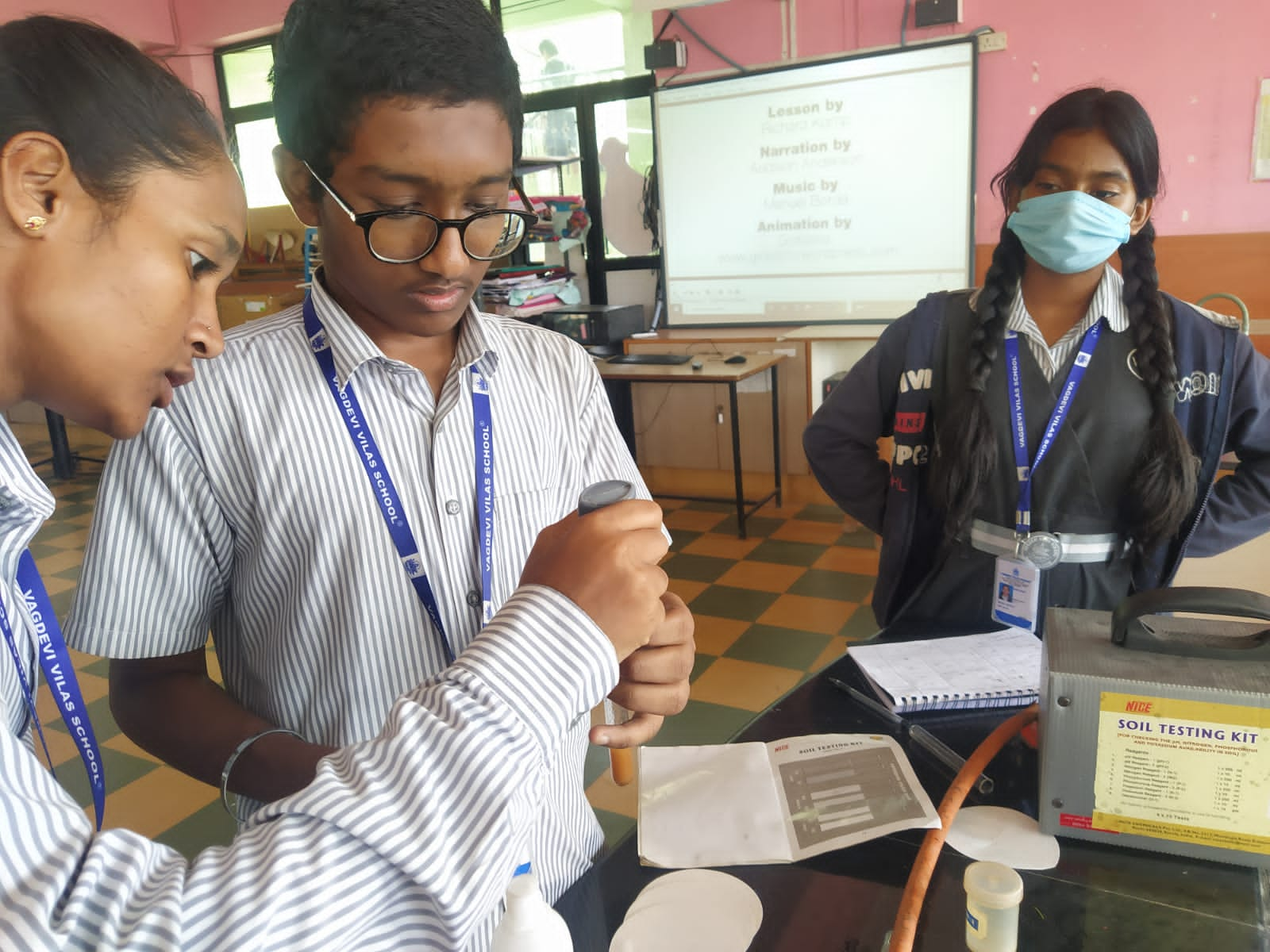 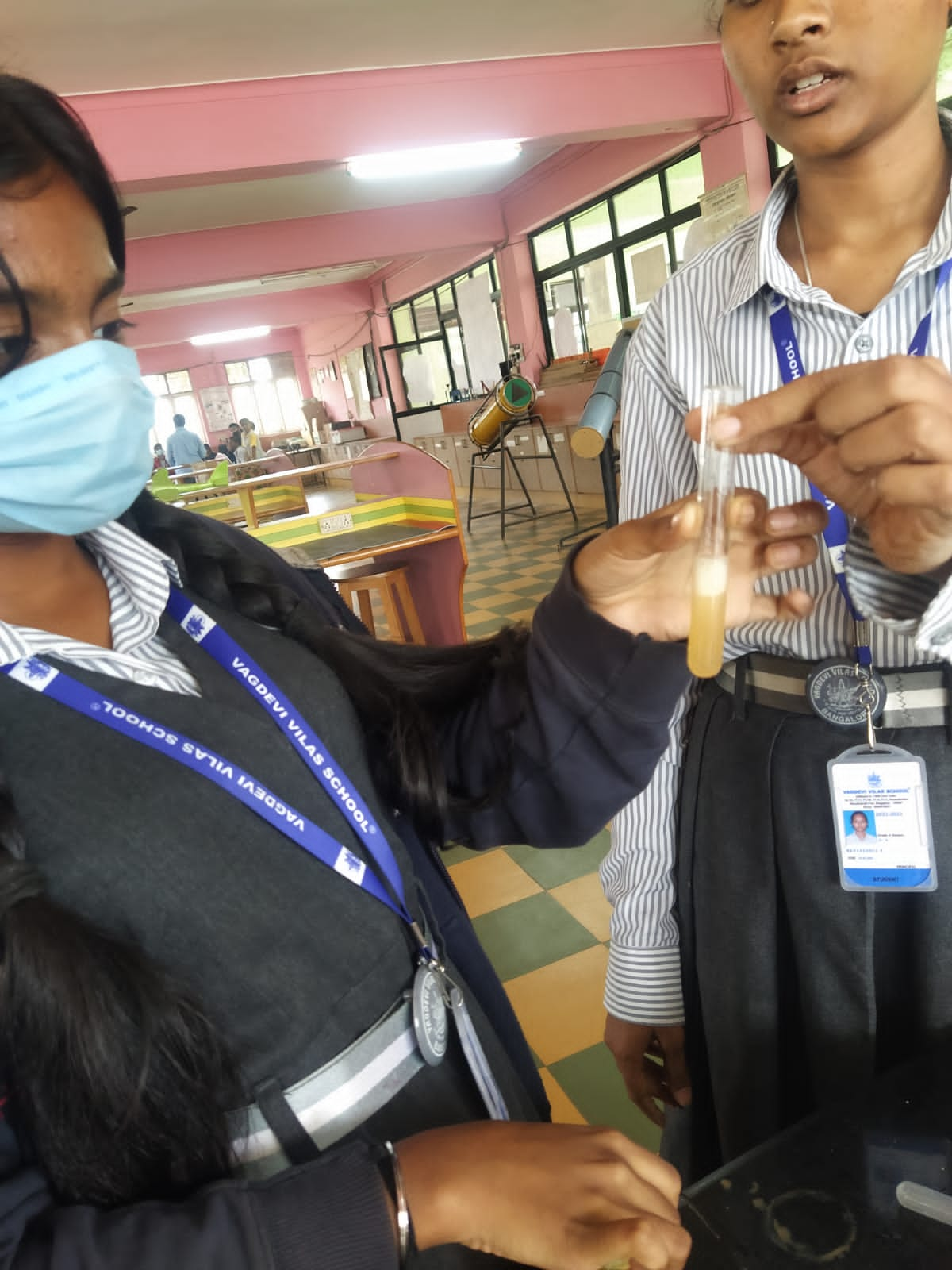 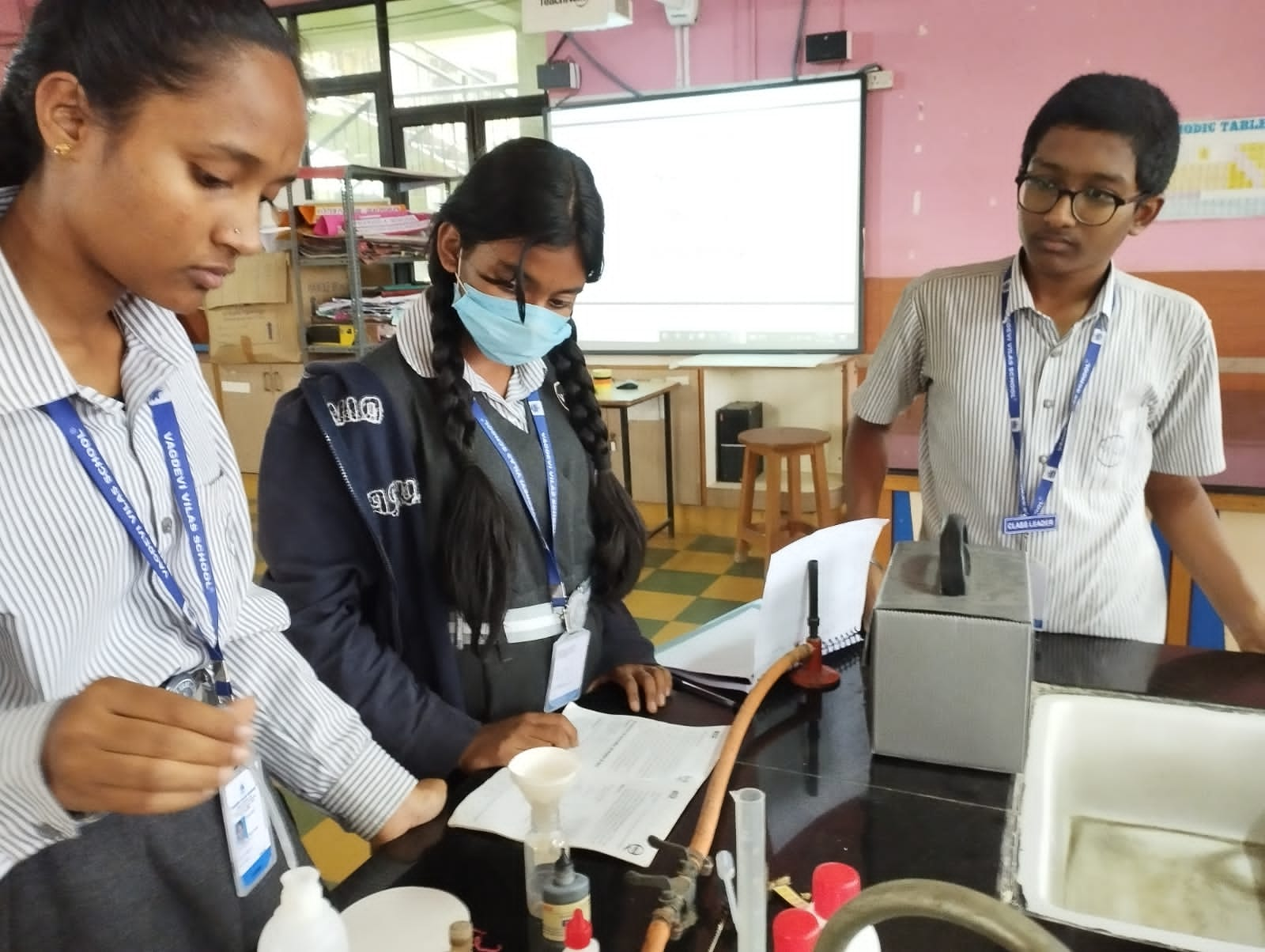 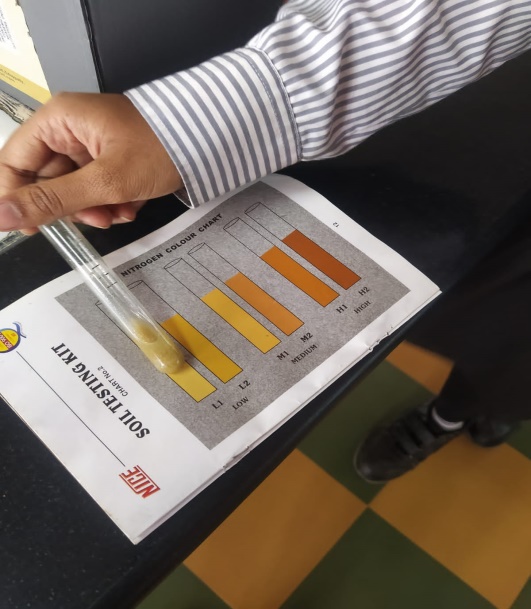 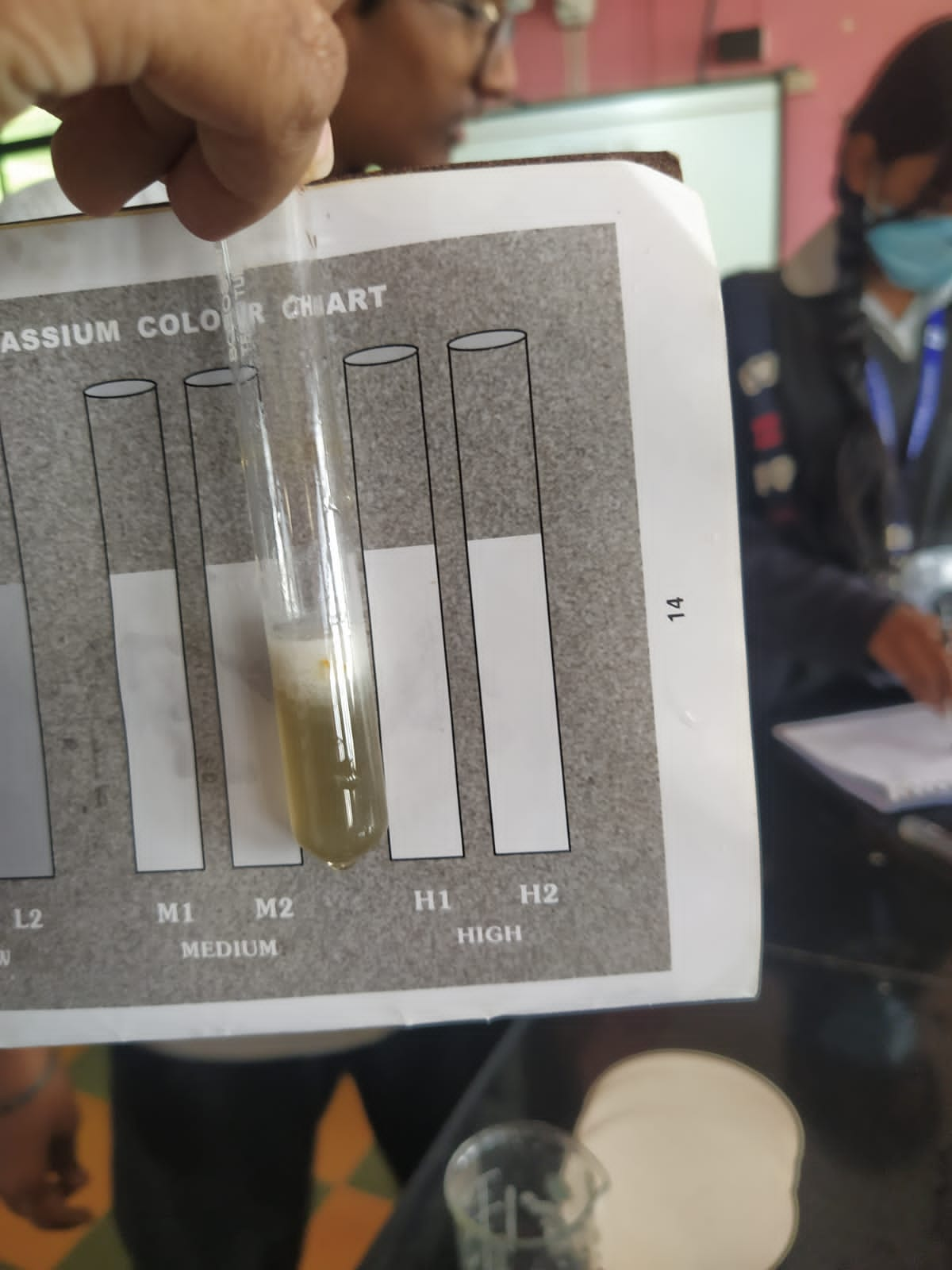 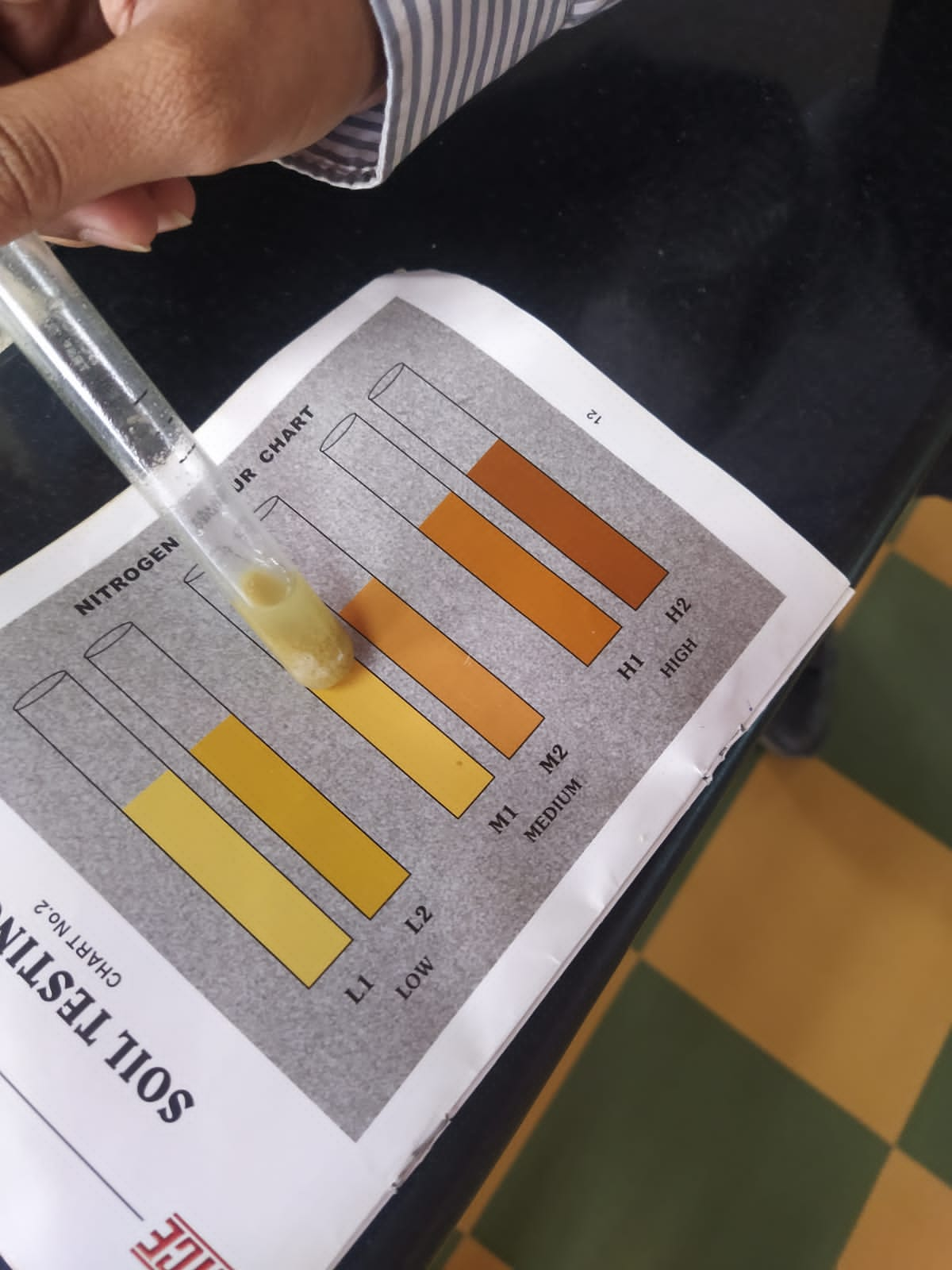 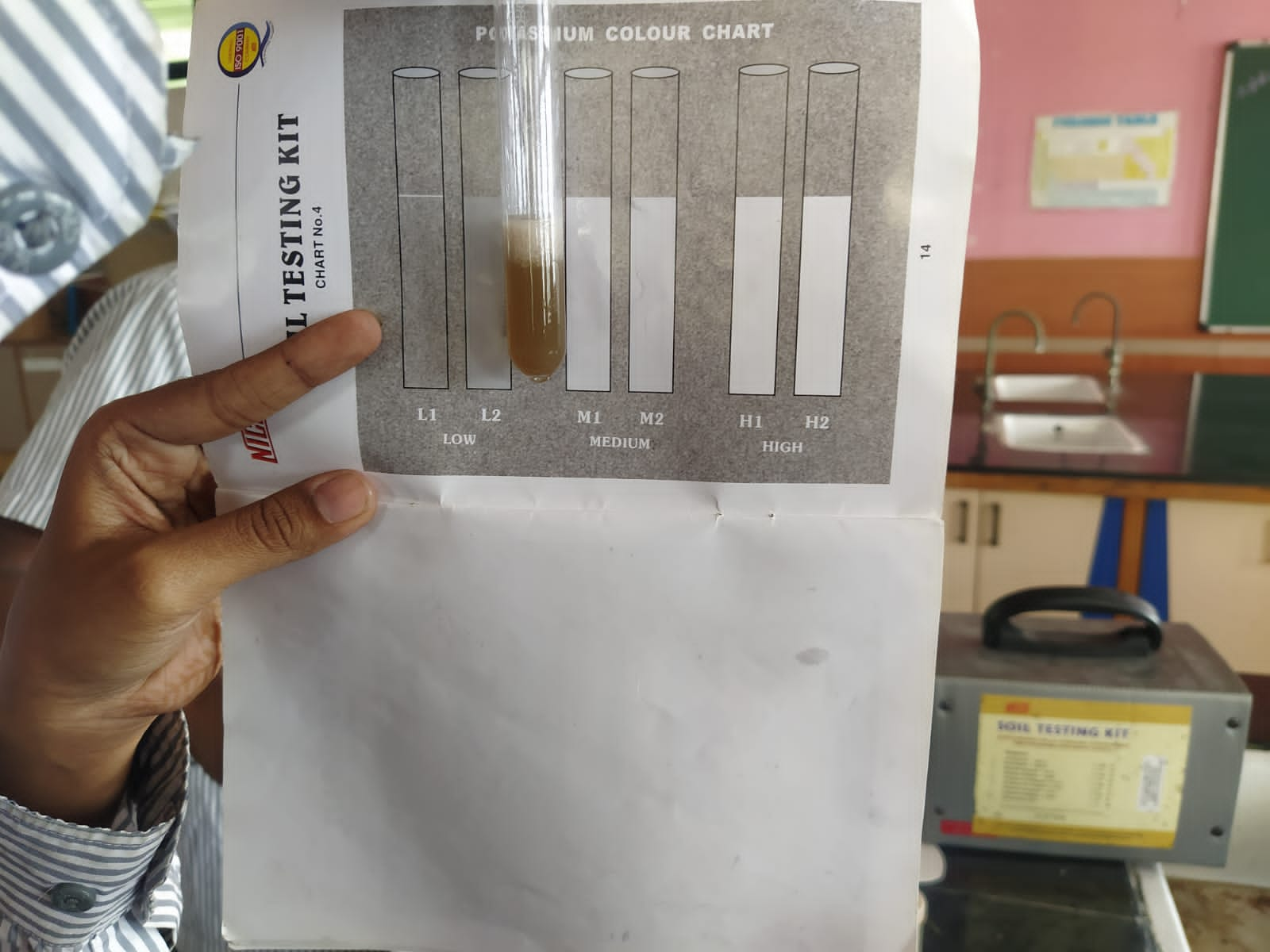 LAKE 2022: Conservation of wetlands: ecosystem-based adaptation of climate change, December 28-30, 2022
6
12/16/2022
Results and Discussion
Tables and Figures
12/16/2022
LAKE 2022: Conservation of wetlands: ecosystem-based adaptation of climate change, December 28-30, 2022
7
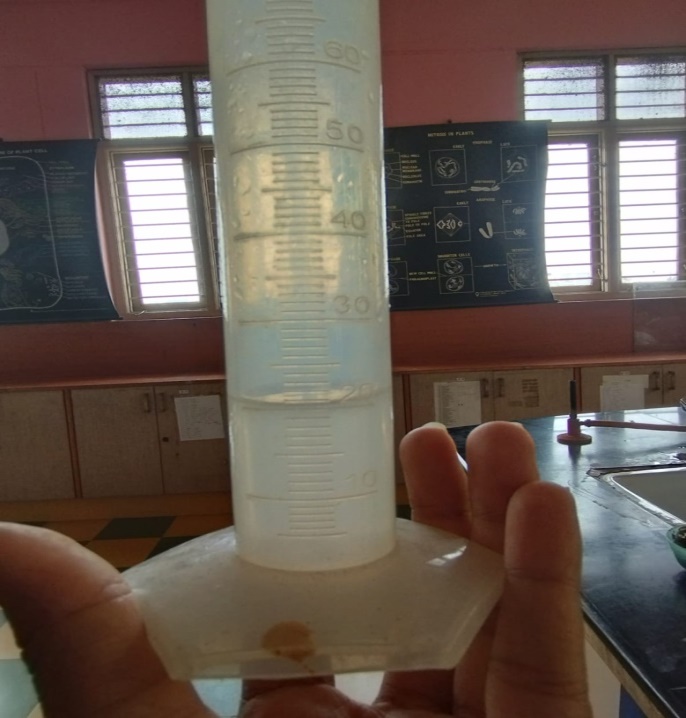 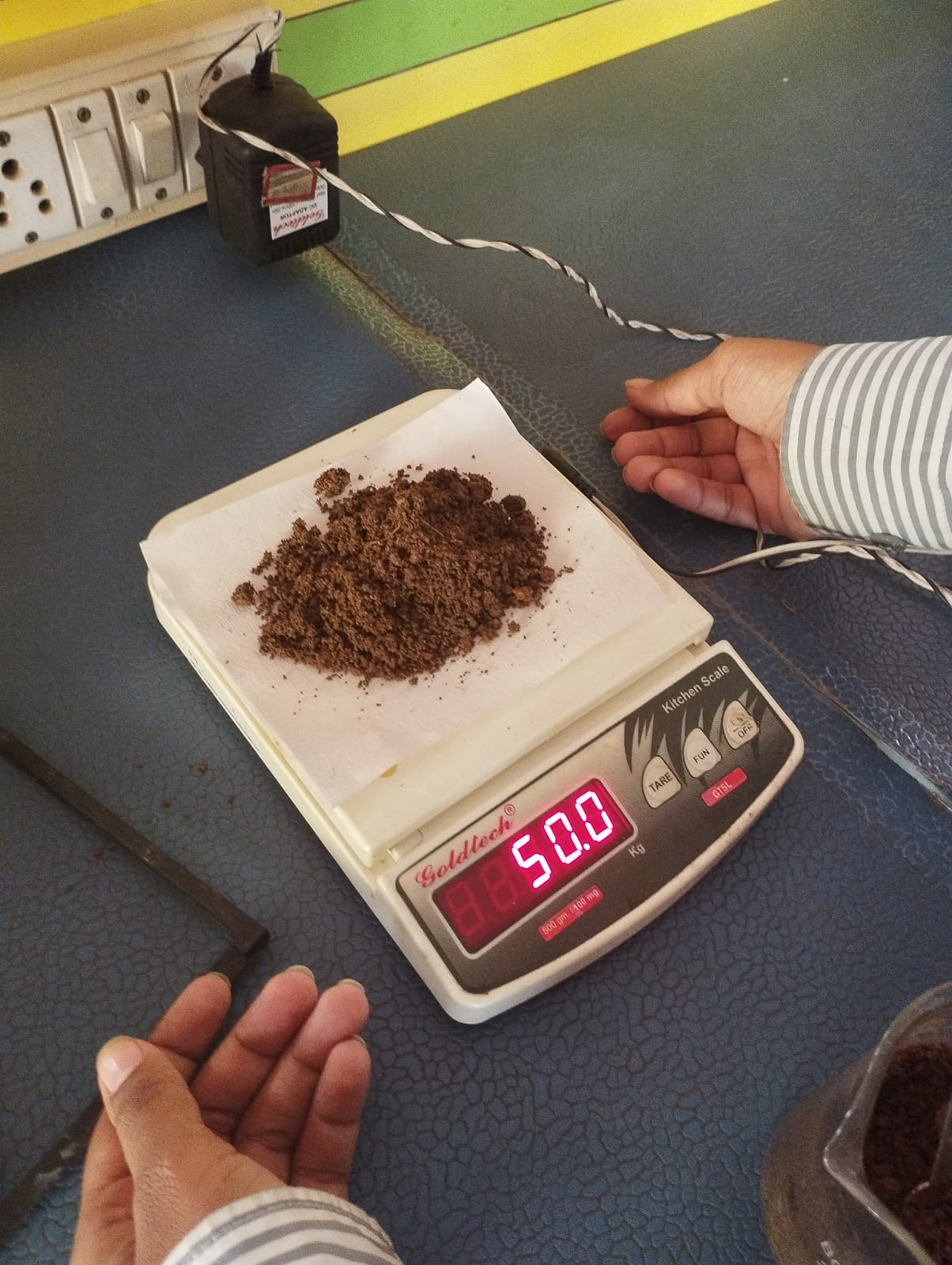 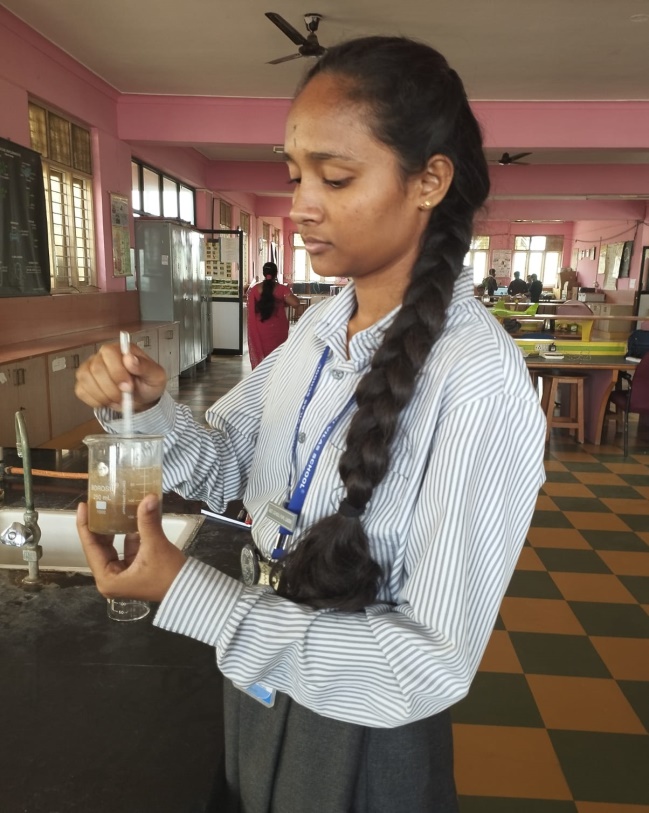 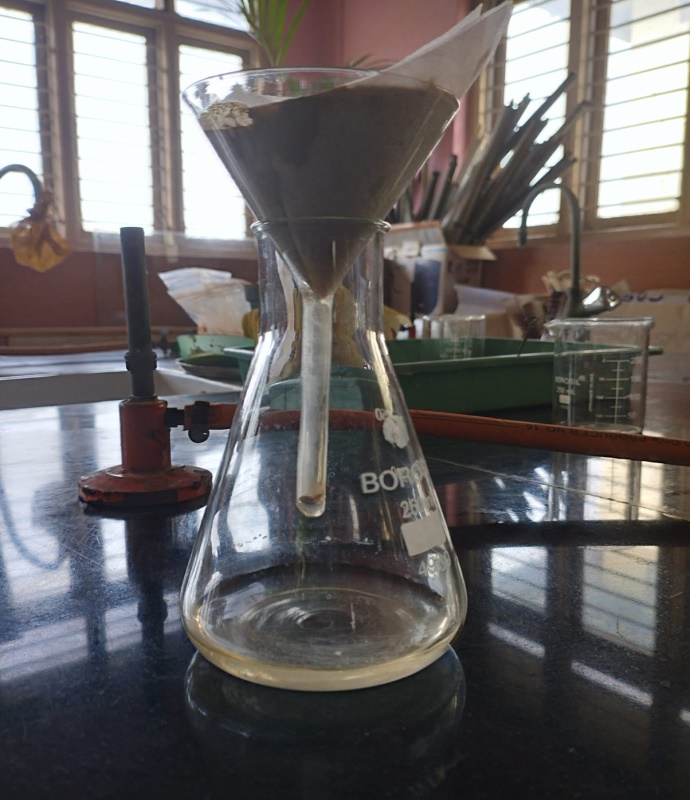 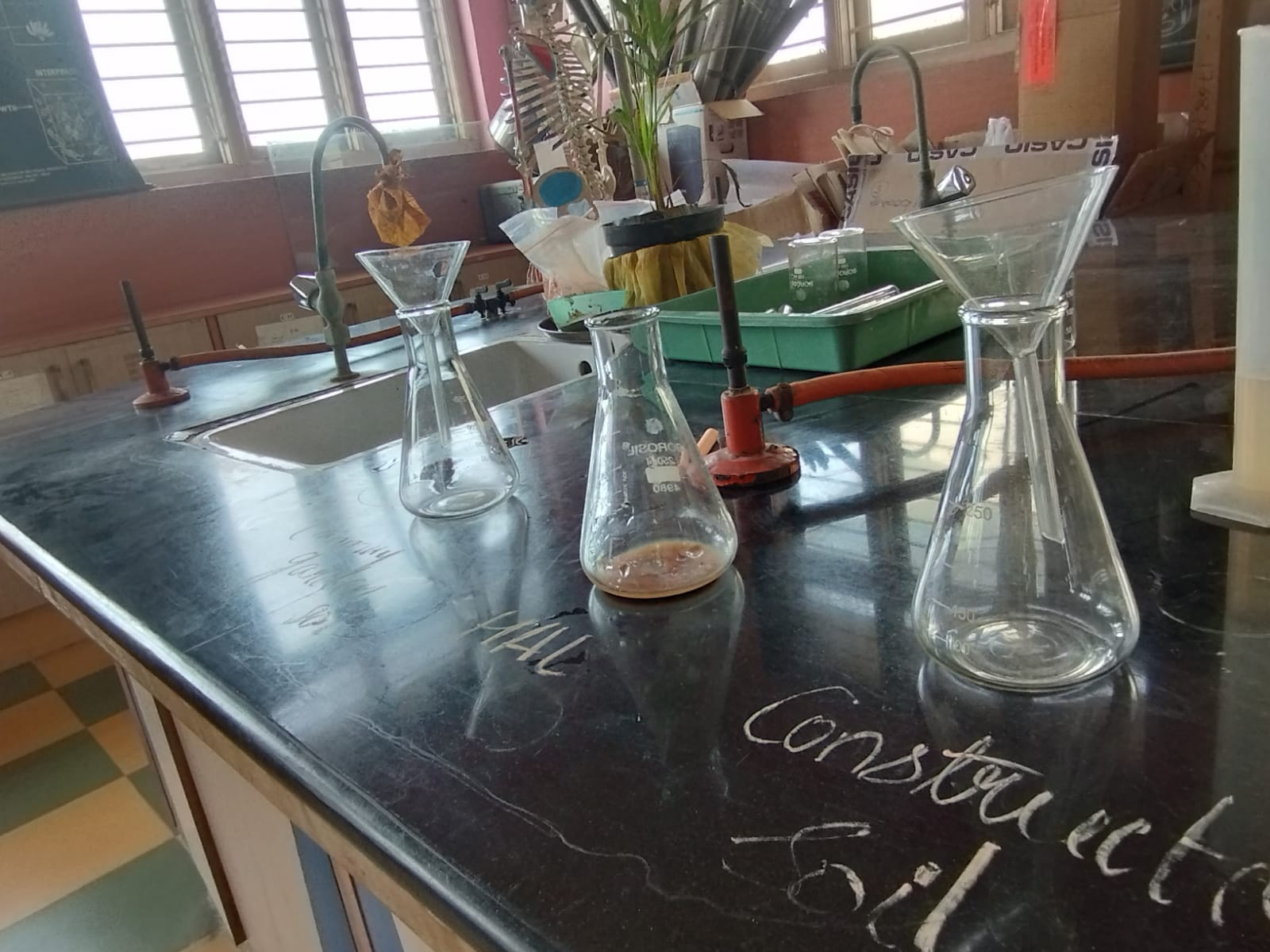 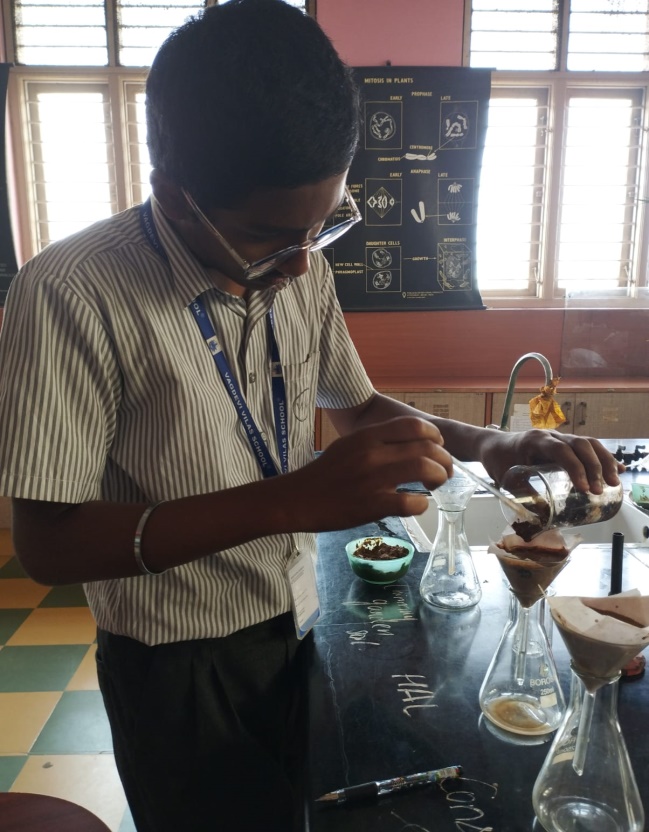 12/16/2022
LAKE 2022: Conservation of wetlands: ecosystem-based adaptation of climate change, December 28-30, 2022
8
Percolation test
Percolation rate =amount of water(ml)
                            percolation time(min)
LAKE 2022: Conservation of wetlands: ecosystem-based adaptation of climate change, December 28-30, 2022
9
09/12/2022
GSI images
Underground water
Soil
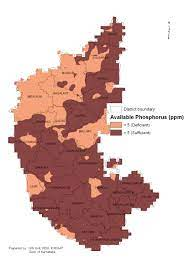 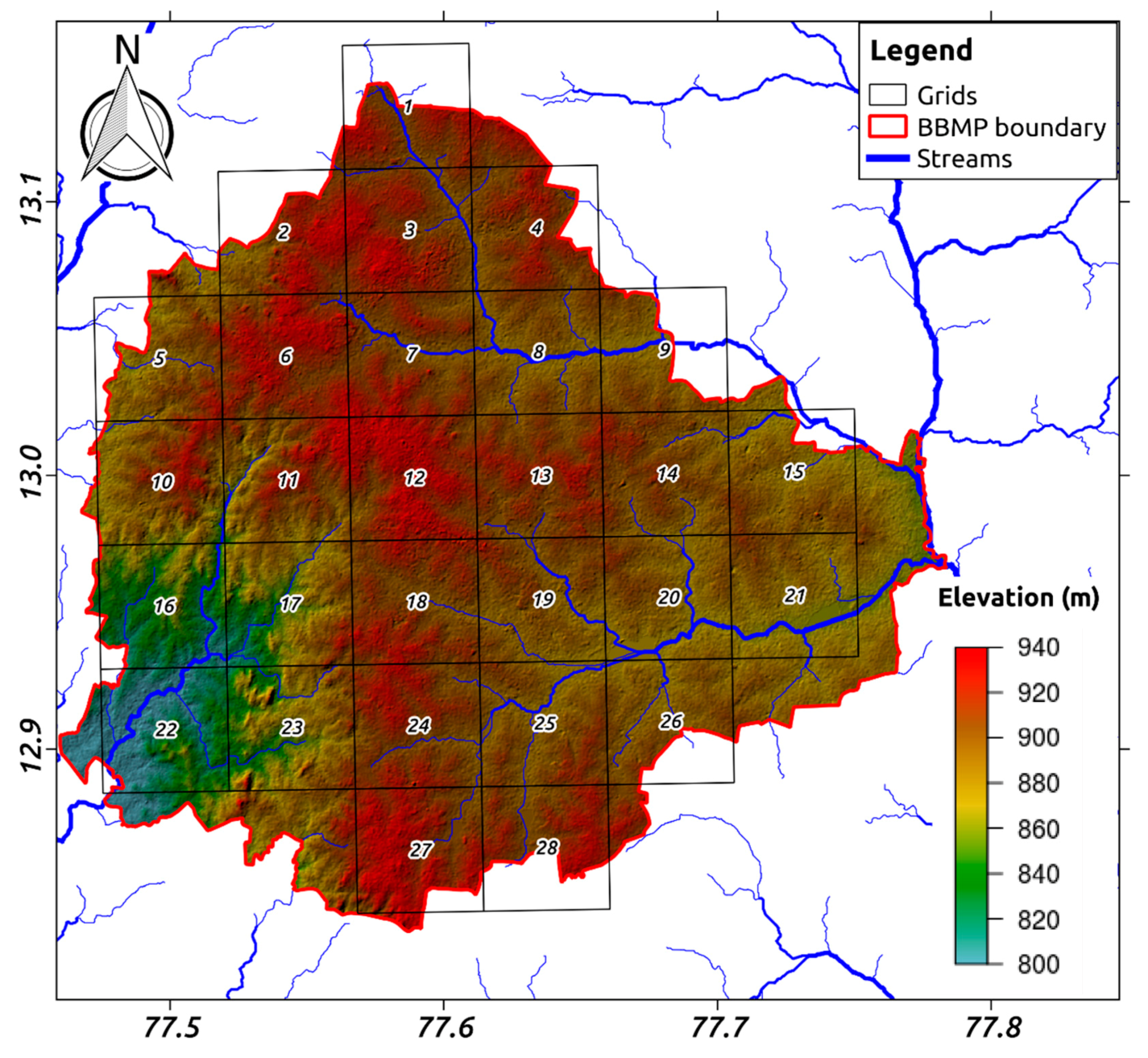 12/16/2022
LAKE 2022: Conservation of wetlands: ecosystem-based adaptation of climate change, December 28-30, 2022
10
Moisture content
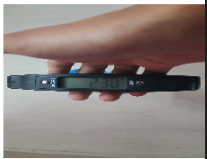 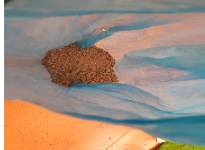 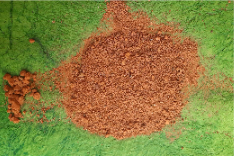 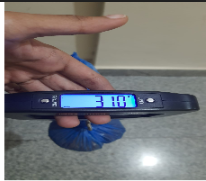 Moisture content in soil compared between sunny and rainy days.
And we have observed the water moisture content in the soil samples
12/16/2022
LAKE 2022: Conservation of wetlands: ecosystem-based adaptation of climate change, December 28-30, 2022
11
Living and dead organisms in the soil samples
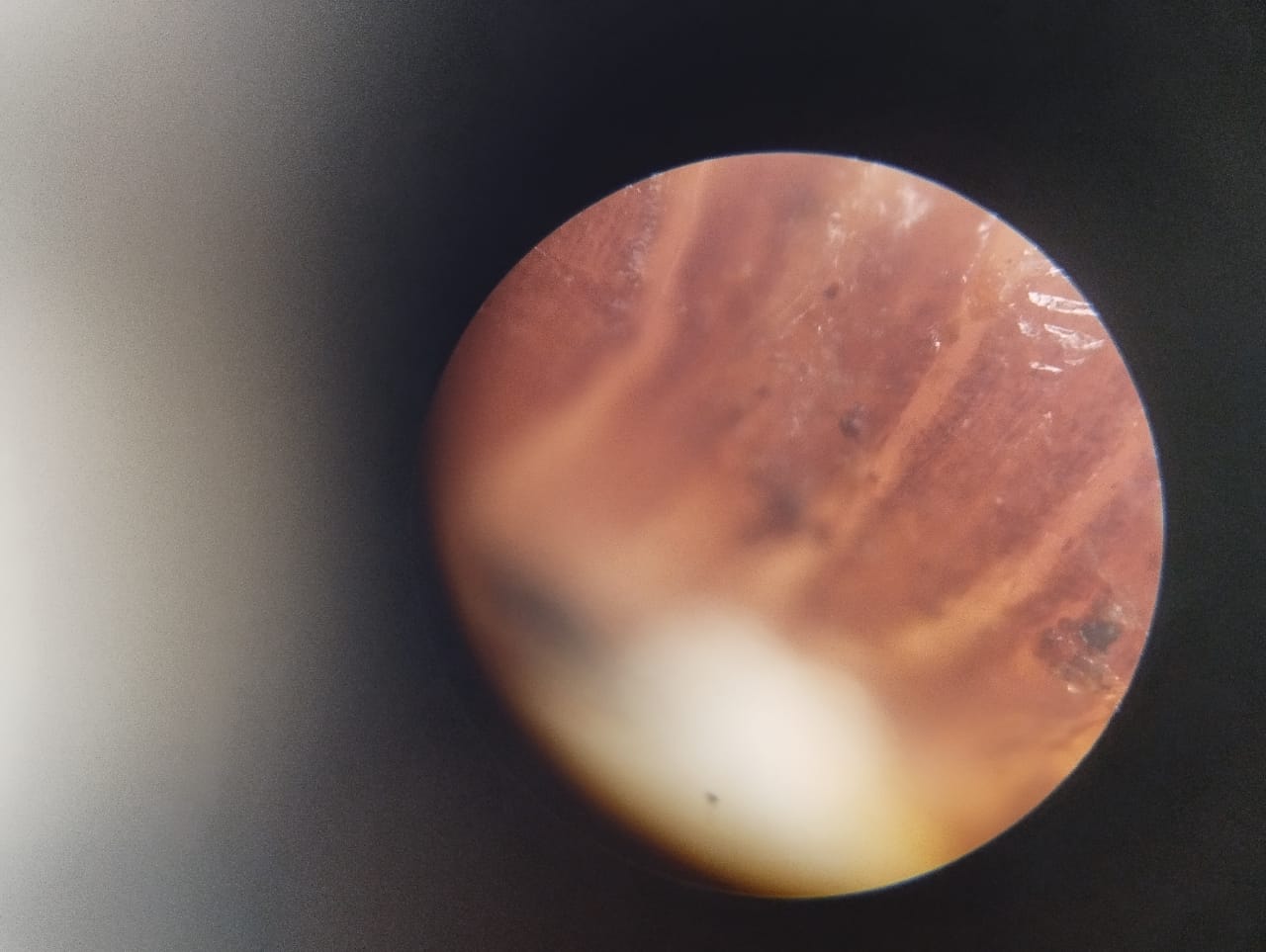 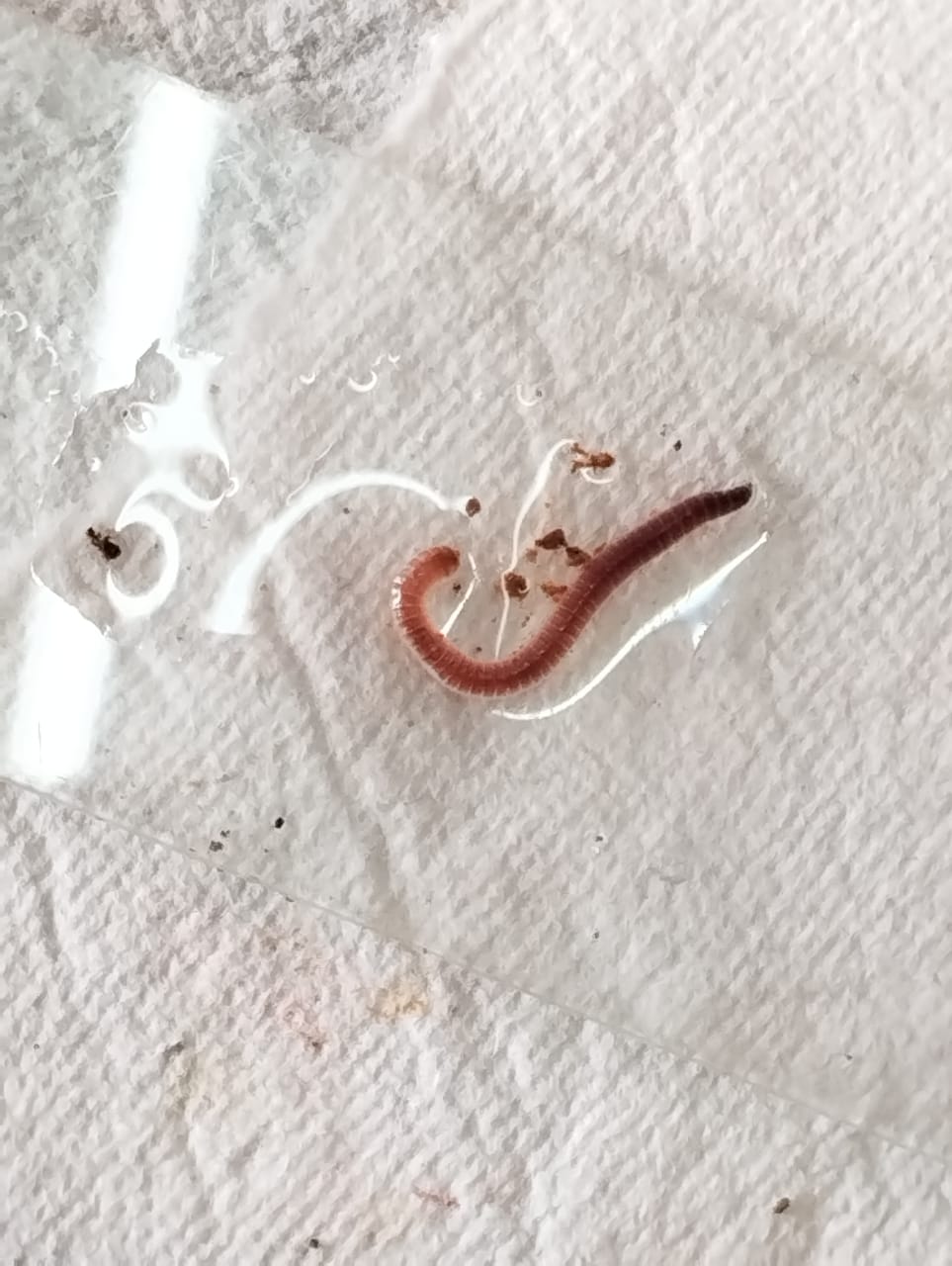 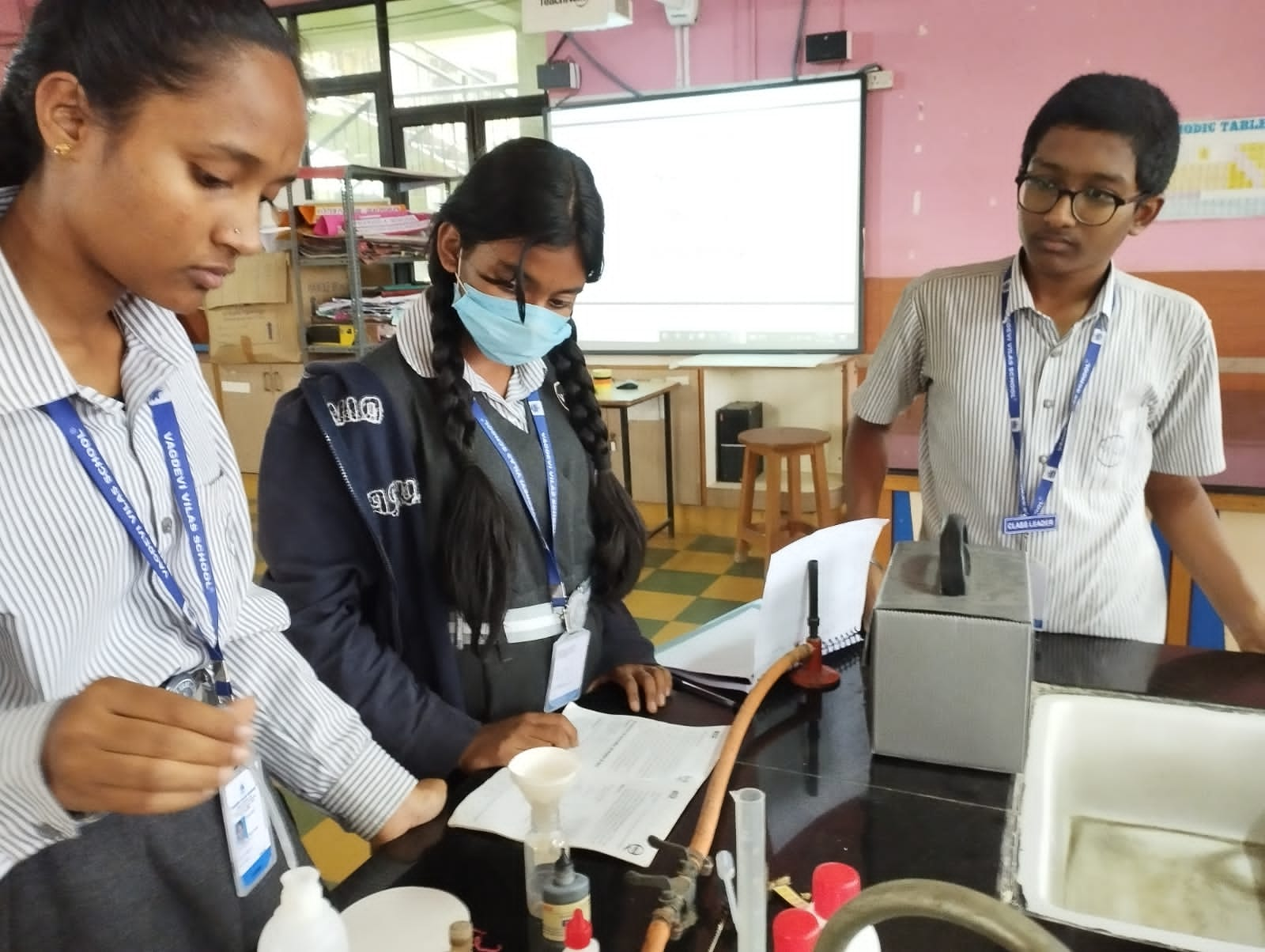 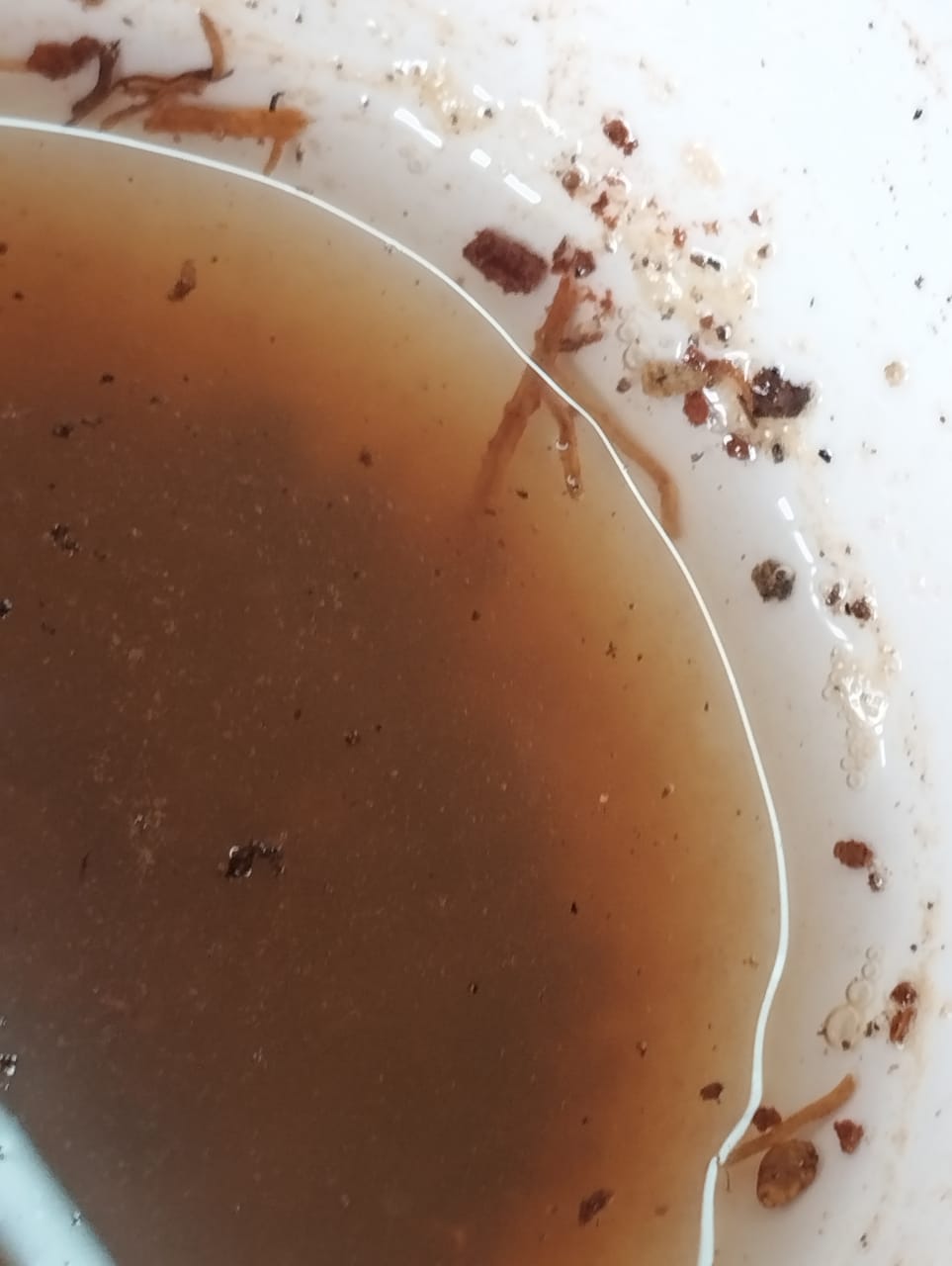 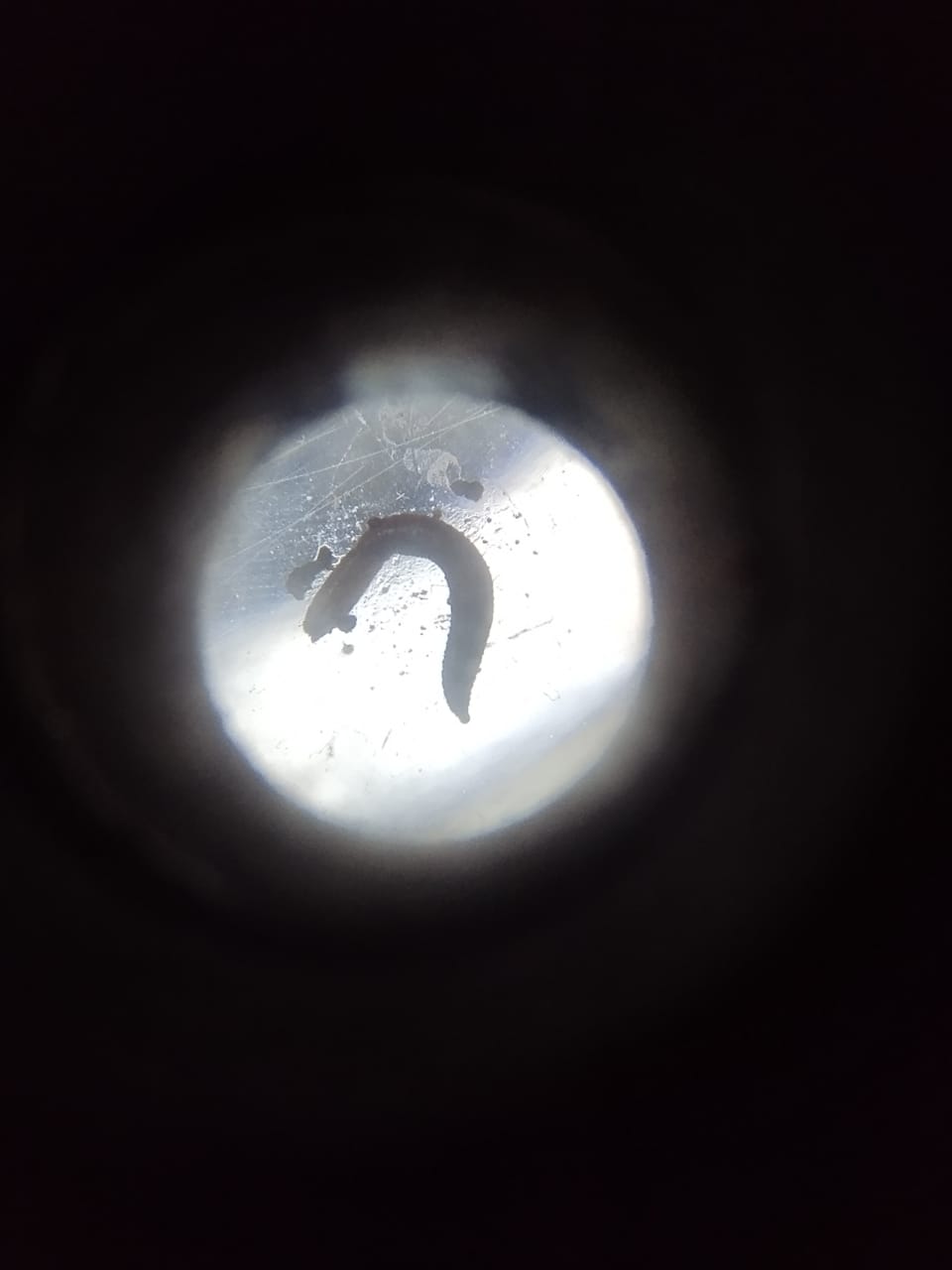 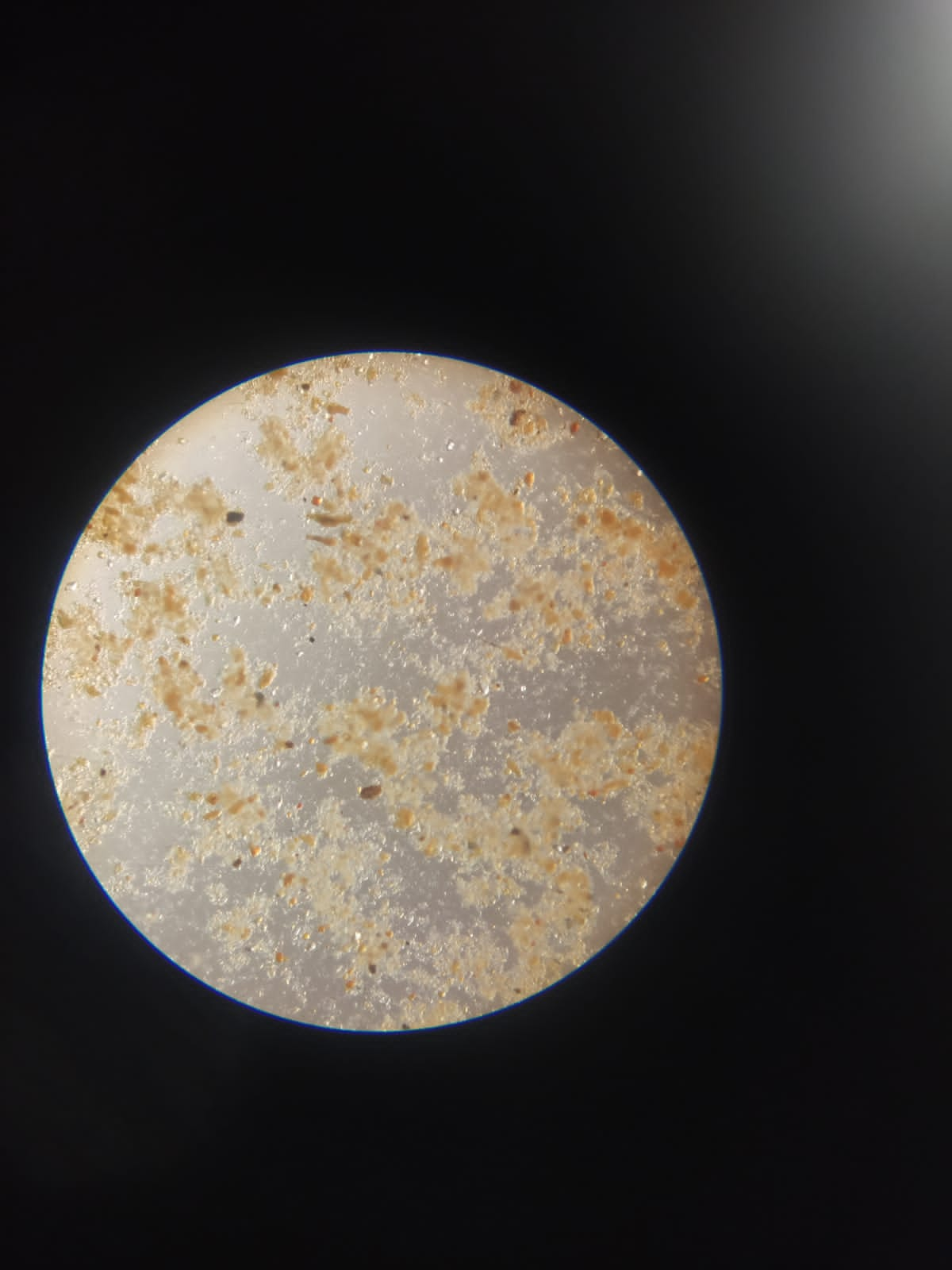 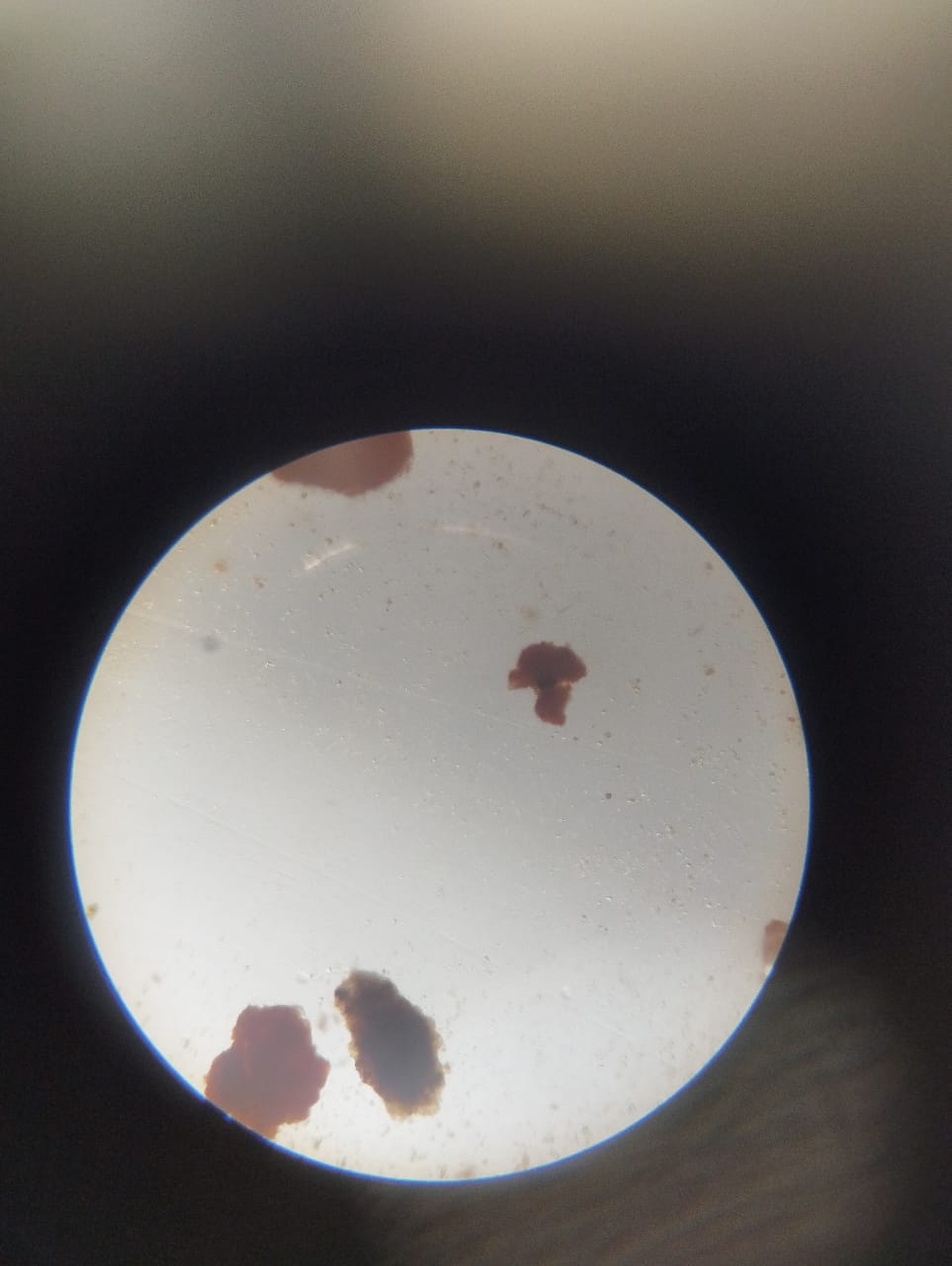 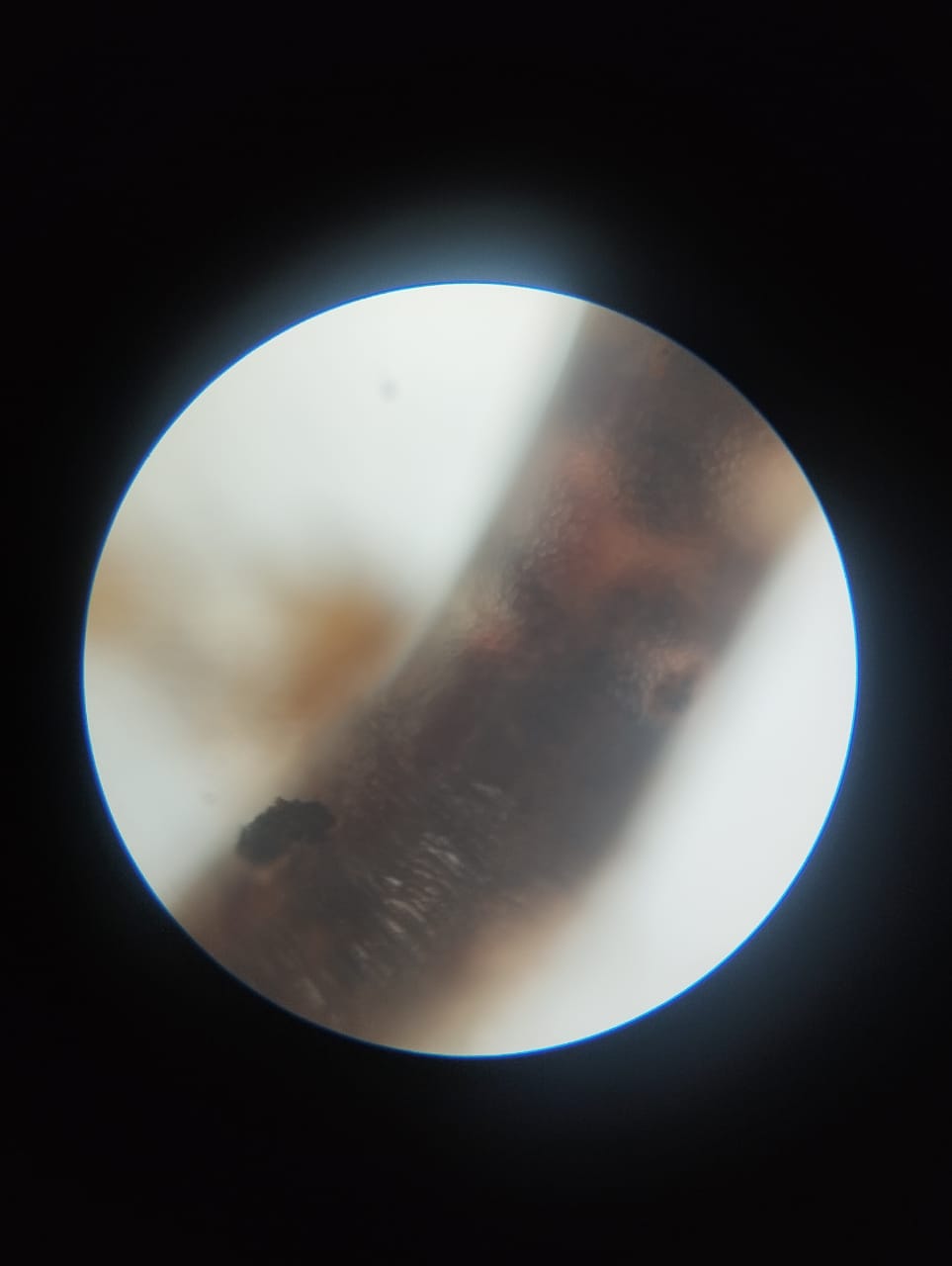 12/16/2022
LAKE 2022: Conservation of wetlands: ecosystem-based adaptation of climate change, December 28-30, 2022
12
Problems being faced
Due to rapid urbanization the concrete jungle has made the soil suffer from toxic elements and degradations.
We also need microorganisms for complete decaying of matter and making the soil fertile and keeping it nutritious.
Due to the recent floods the top soil was been eroded and polluted by the plastics and toxic things mixed along with overflowed water.
Microorganism which are required for the decomposition ,of decaying matter is absent in the soils of construction and roadside soils.
It makes the soil less fertile.
12/16/2022
LAKE 2022: Conservation of wetlands: ecosystem-based adaptation of climate change, December 28-30, 2022
13
GSI images of Bengaluru then v/s now
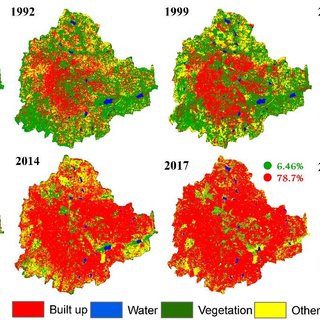 12/16/2022
LAKE 2022: Conservation of wetlands: ecosystem-based adaptation of climate change, December 28-30, 2022
14
Solutions
However we found lots of farmers friends, i.e. earthworms nearby the compost areas in our school. That indicates, if we have taken enough measures the barren places would be having more greenery as well as  diverse environment.
Growing different types of plants to stop the soil erosion.
Adapt the tilling practices.
Produce home made compost
Segregation of waste, proper waste management can decrease the degradation of soil.
Support the nearby people or projects who have taken up the initiative to save our ecosystem.
12/16/2022
LAKE 2022: Conservation of wetlands: ecosystem-based adaptation of climate change, December 28-30, 2022
15
Conclusion
Soil analysis is very important in order to determine the components of soil for sustainable diverse ecosystem.
Soil erosion is the main problem being faced.
Planting plants can reduce the erosion 
Organic matter or compost is usually the most effective treatment.
12/16/2022
LAKE 2022: Conservation of wetlands: ecosystem-based adaptation of climate change, December 28-30, 2022
16
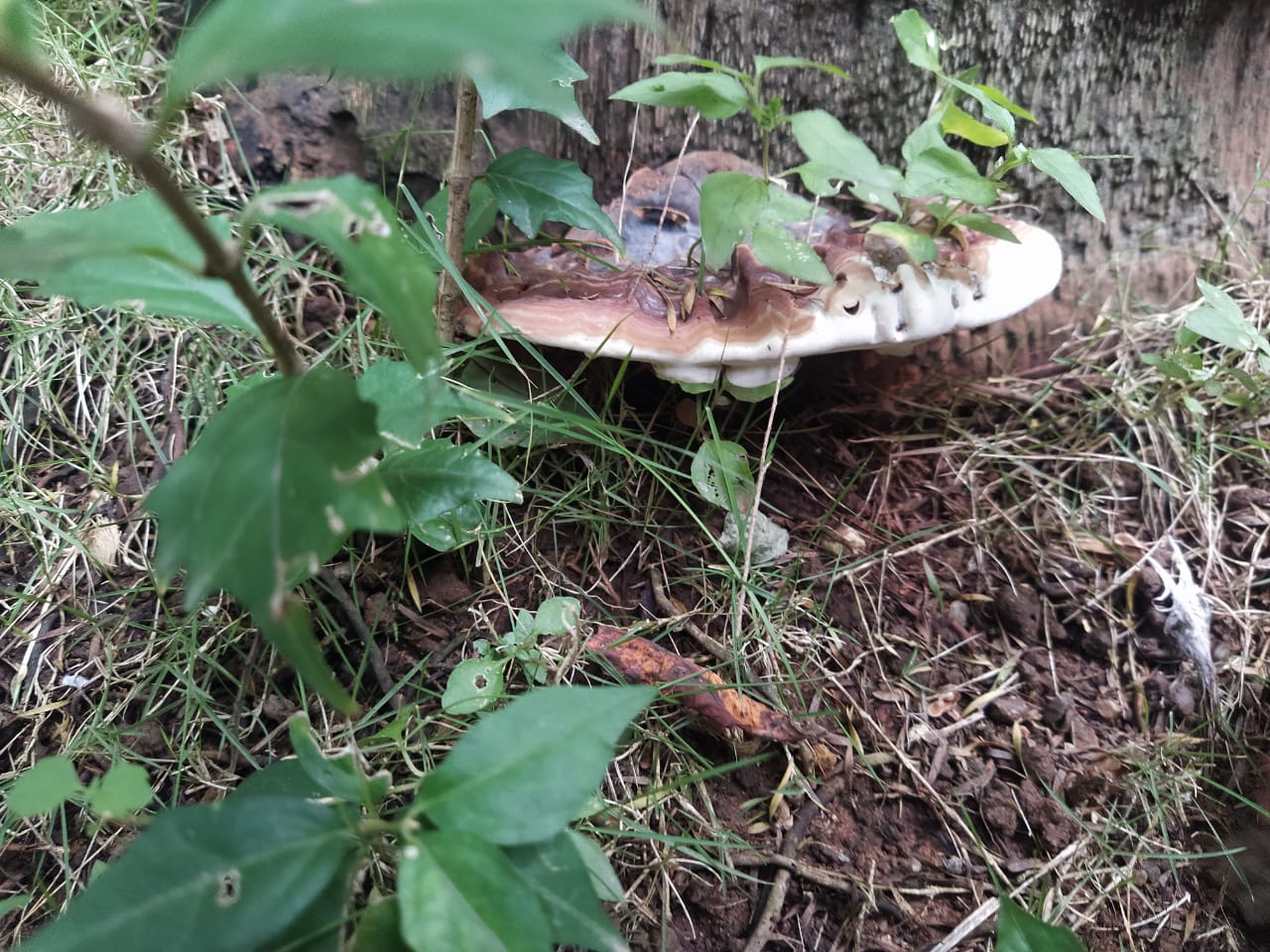 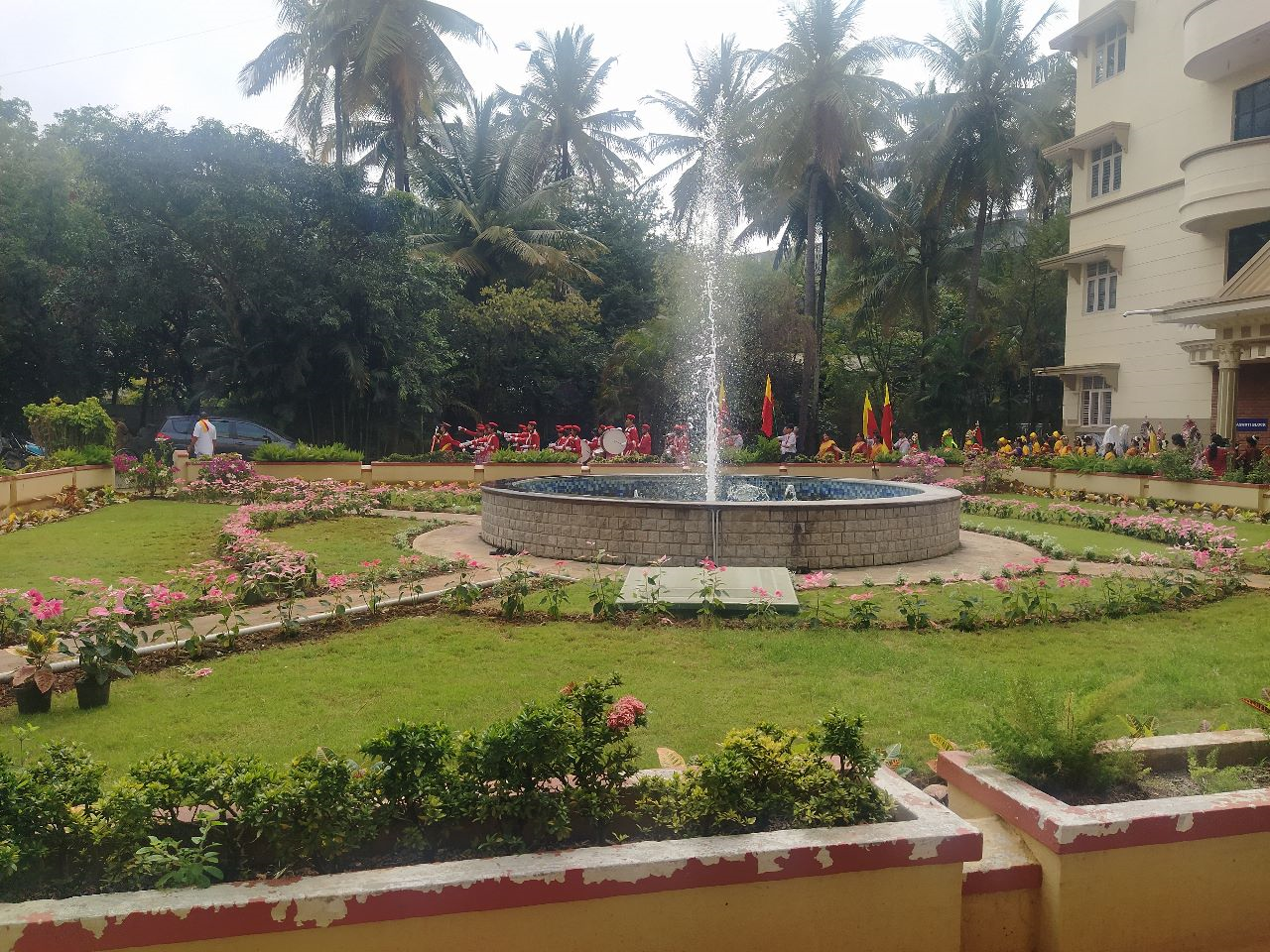 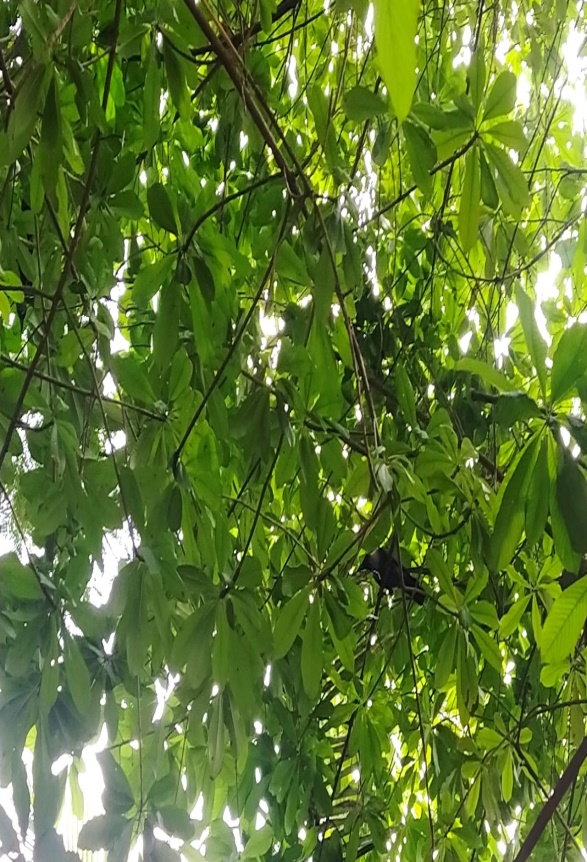 Macrolepiota albuminosa (termite mushroom) Fungus
Samuma tree
Biodiversity in our school
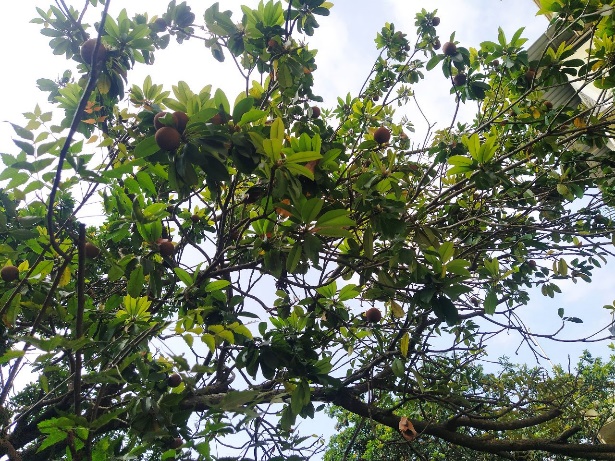 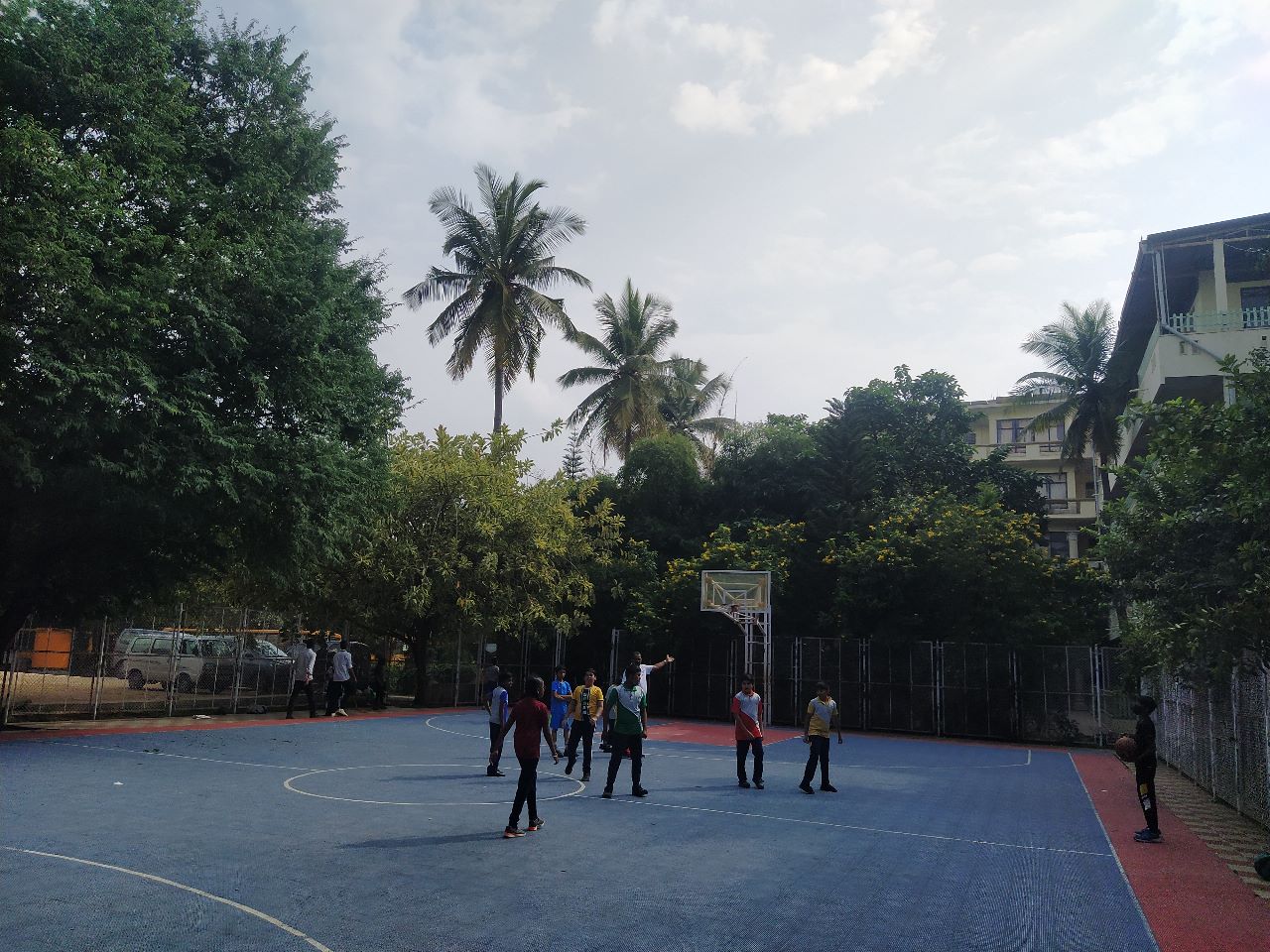 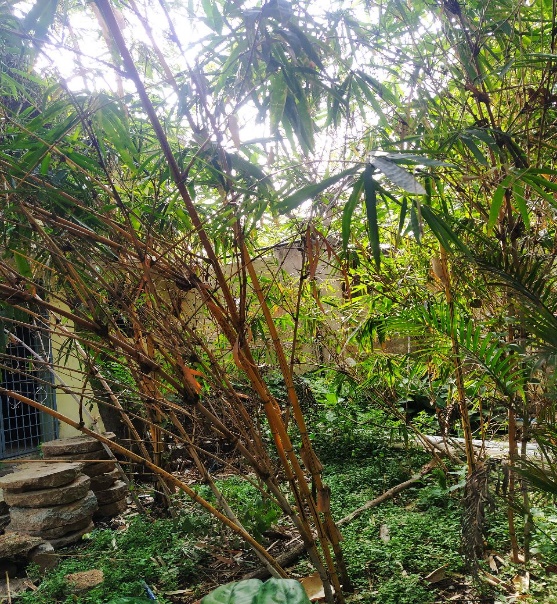 sapodilla
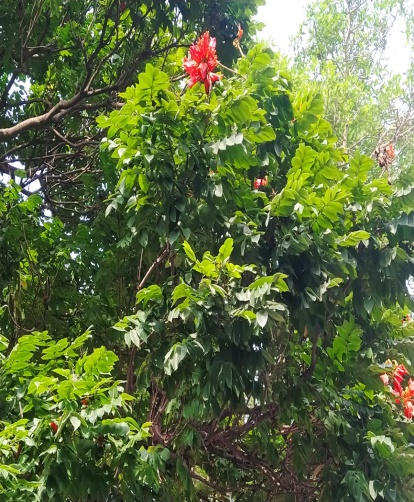 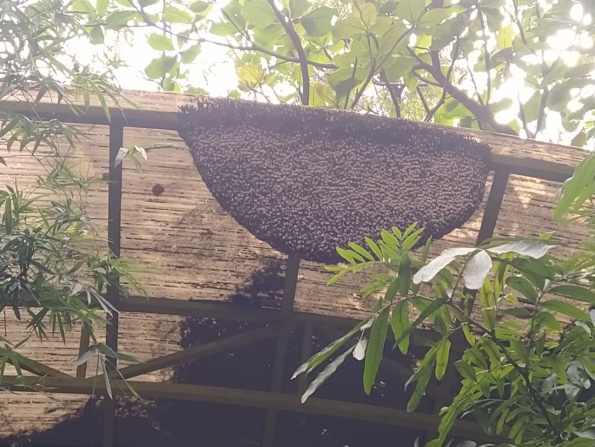 Fishpole bamboo
Honeycomb
African tulip
12/16/2022
LAKE 2022: Conservation of wetlands: ecosystem-based adaptation of climate change, December 28-30, 2022
17
References
https://www.slideshare.net
https://kids.frontiersin.org
https://www.aces.edu/
https://earth.google.com/
https://www.vvi.edu.in/
https://shyamsteel.com/
https://theconstructor.org/
12/16/2022
LAKE 2022: Conservation of wetlands: ecosystem-based adaptation of climate change, December 28-30, 2022
18
Acknowledgment
I thank IISc for providing such a good opportunity for students to share their research work.
And I also thank Vagdevi Vilas Institutions for giving the opportunity to be a part of IISc (Biennial Lake Symposium)
I would extend my thanks to R and D Department for their continuous guidance and support.
12/16/2022
LAKE 2022: Conservation of wetlands: ecosystem-based adaptation of climate change, December 28-30, 2022
19
Thank You
12/16/2022
LAKE 2022: Conservation of wetlands: ecosystem-based adaptation of climate change, December 28-30, 2022
20